New jet tagging techniques in Vector Boson Scattering (VBS) WV analysis in the semi-leptonic channel with the CMS experiment
Raffaele Delli Gatti, Irene Zoi, Jennifer Ngadiuba	
Final reports – Summer Trainings
27 September 2023
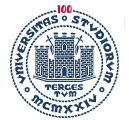 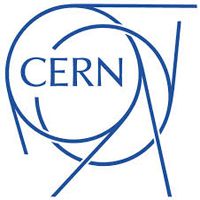 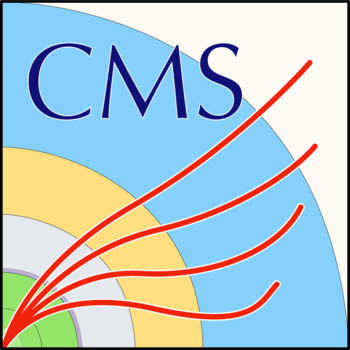 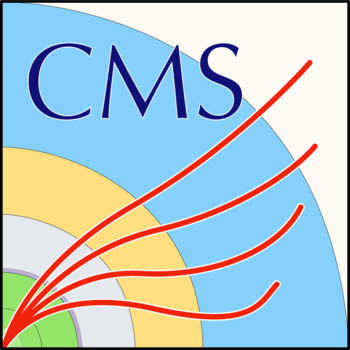 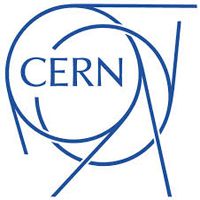 The Compact Muon Solenoid at the LHC
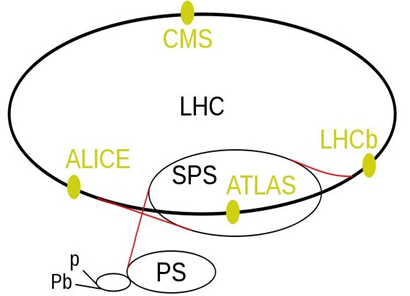 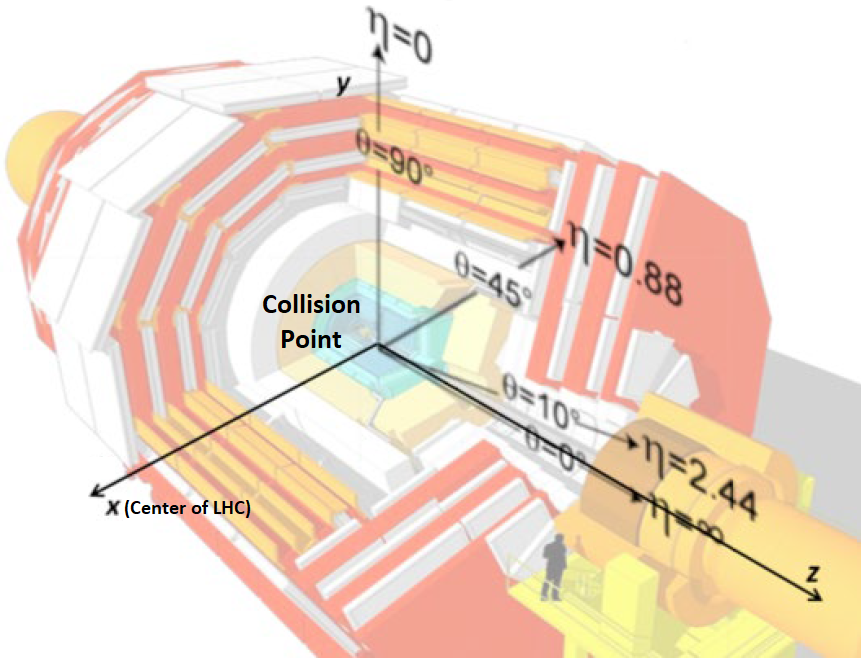 CMS Detector
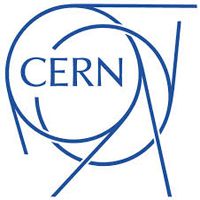 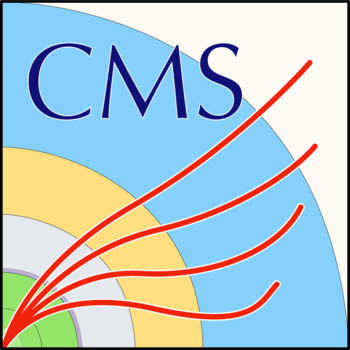 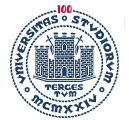 2
9/27/2023
Raffaele Delli Gatti | Final reports – Summer Trainings
Introduction and motivation
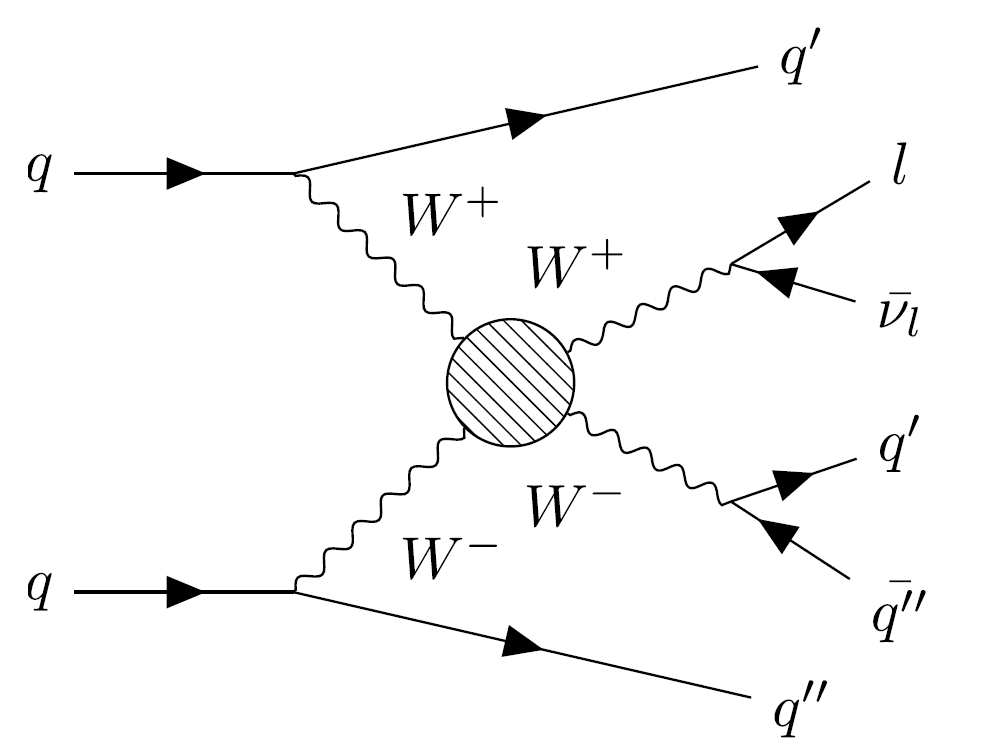 WV(V=Z,W) VBS scattering in the semileptonic channel
The W boson decaying leptonically and the other boson hadronically
Two high energetic jets in the forward regions and reduced jet activity in the central region
Purely EWK rare process at LO with 6 fermions in the final state and large background contamination
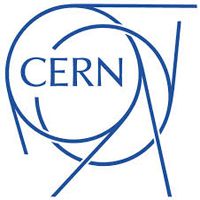 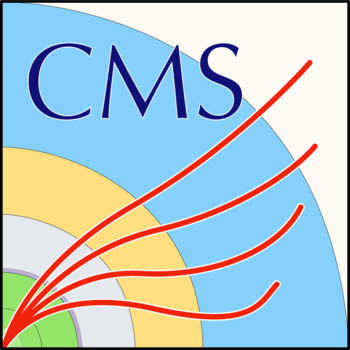 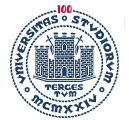 3
9/27/2023
Raffaele Delli Gatti | Final reports – Summer Trainings
Jet clustering and tagging
Jets are signatures of quarks and gluons
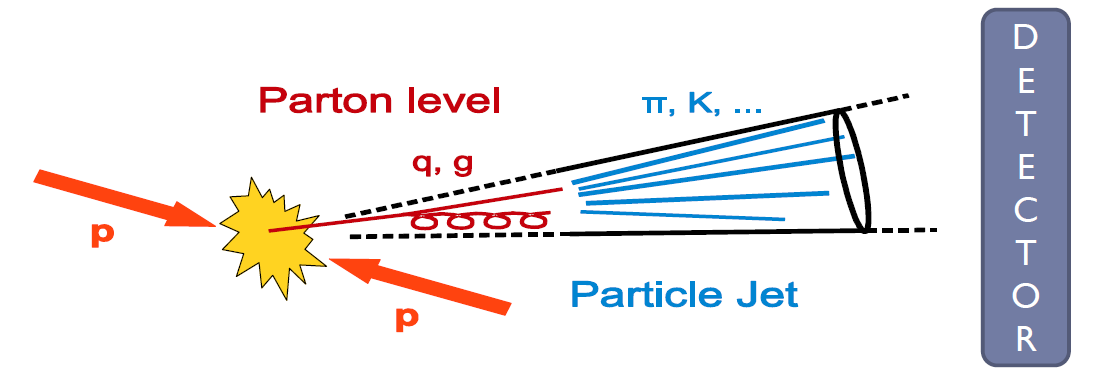 Jet tagging: identify the particle that initiated a jet
Boosted hadronic objects have a different energy pattern than background jets of comparable invariant mass
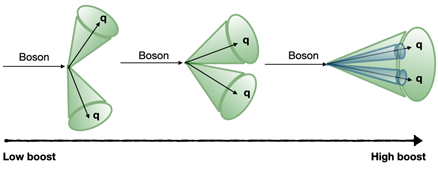 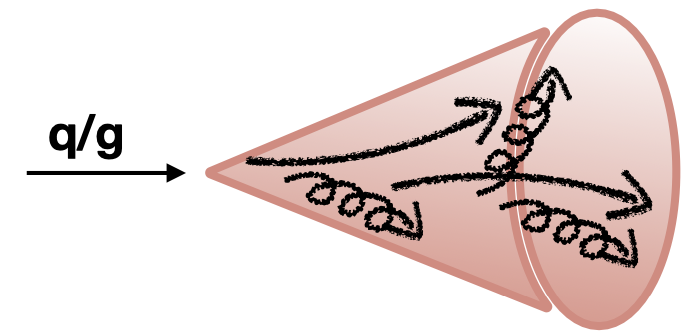 Boosted background jet
Boosted W boson jet
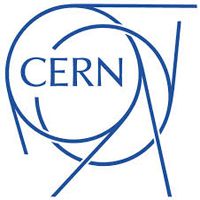 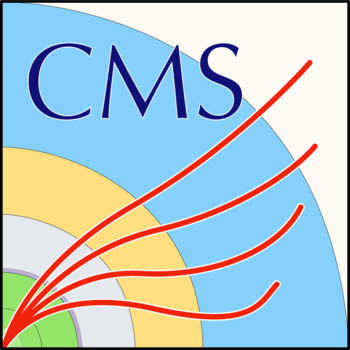 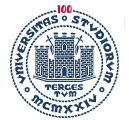 4
9/27/2023
Raffaele Delli Gatti | Final reports – Summer Trainings
N-subjettiness
Traditional tagging method [JHEP 03 (2011) 015]
Effective discriminating variable for tagging boosted objects (at high Lorentz boost) and rejecting the background of QCD jets with large invariant mass
For a large enough boost factor, the decay and fragmentation yields a collimated spray of hadrons which a standard jet algorithm would reconstruct as a single jet
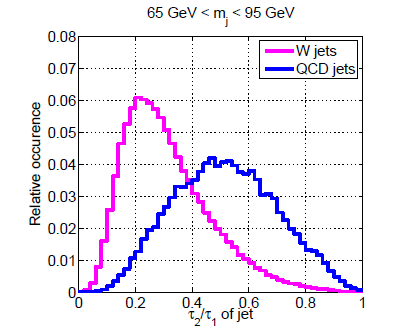 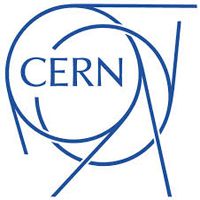 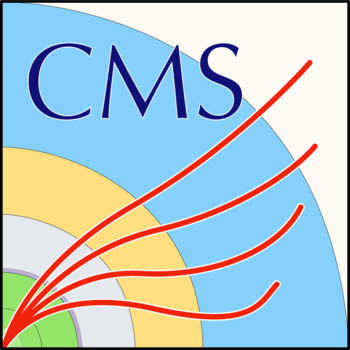 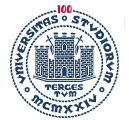 5
9/27/2023
Raffaele Delli Gatti | Final reports – Summer Trainings
ParticleNET
Improving boosted top, W, Z or Higgs tagging techniques by using machine learning, most notably deep neural networks (DNNs) [PRD 101 (2020) 056019]
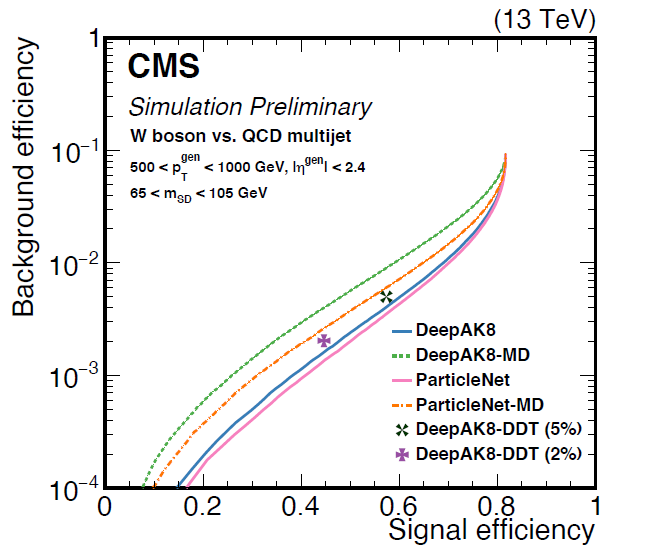 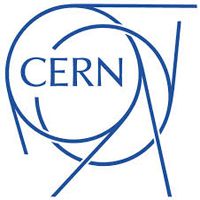 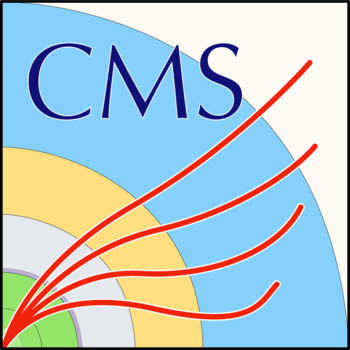 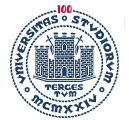 6
9/27/2023
Raffaele Delli Gatti | Final reports – Summer Trainings
NANOAOD and Coffea
NANOAOD composition
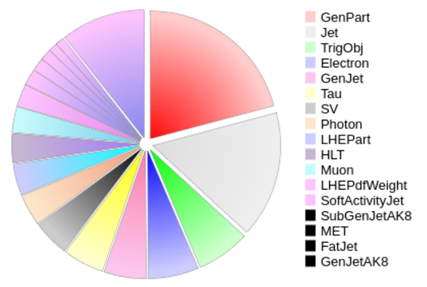 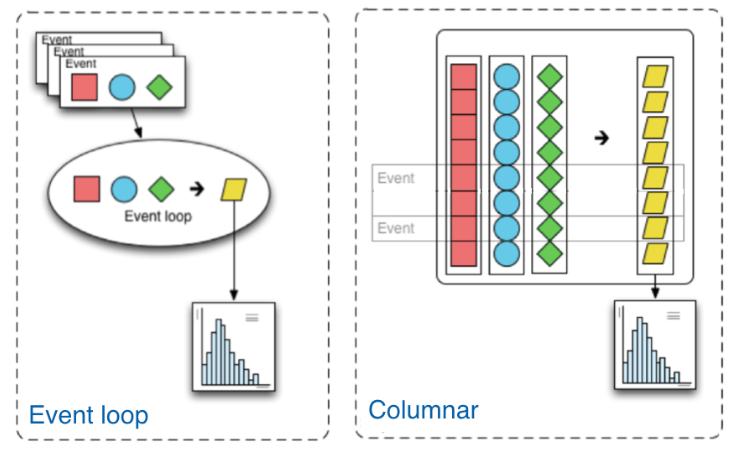 Columnar Analysis with Coffea Framework
The columnar approach has no explicit event loops: 100 times faster
The fields of data are treated as awkward arrays: array of subarrays of arbitrary length 
[[Muon, Muon], [Muon], [], [Muon, ... [Muon]]
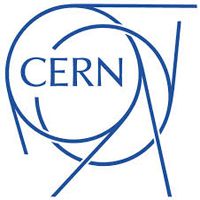 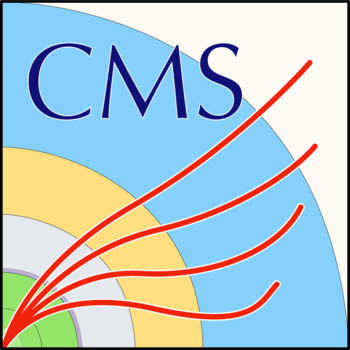 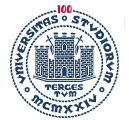 7
9/27/2023
Raffaele Delli Gatti | Final reports – Summer Trainings
Backgrounds contributions
Main sources
W + jets
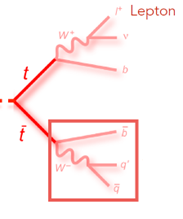 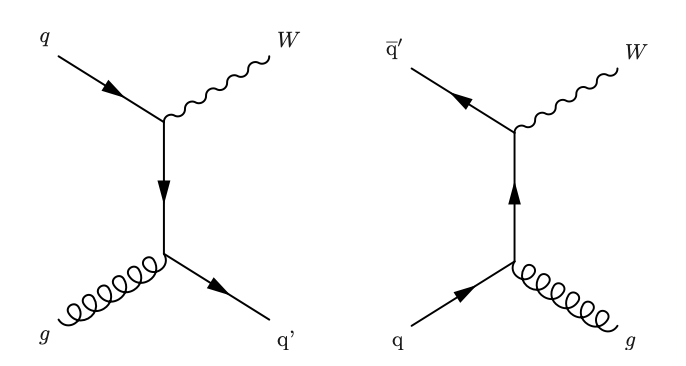 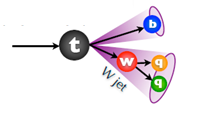 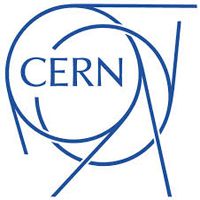 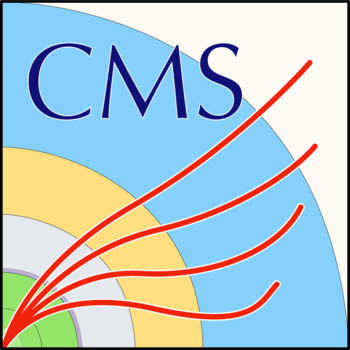 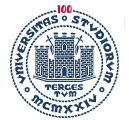 8
9/27/2023
Raffaele Delli Gatti | Final reports – Summer Trainings
W + jets background
W+jets HT-binned samples
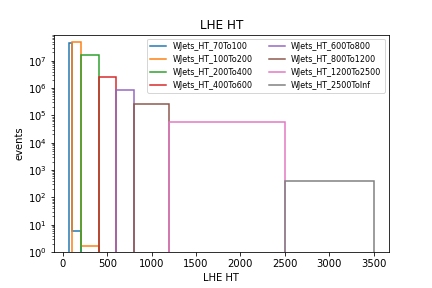 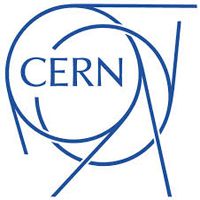 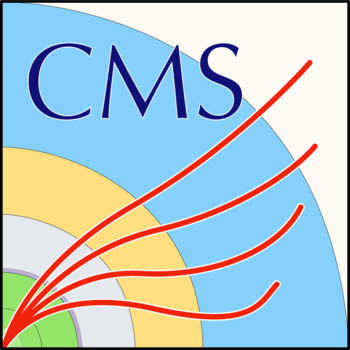 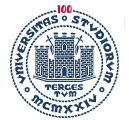 9
9/27/2023
Raffaele Delli Gatti | Final reports – Summer Trainings
Characterization of the phase space
Kinematic cuts to define the electron signal region
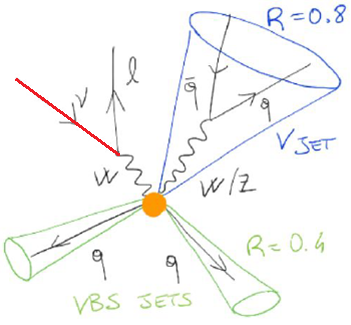 Boosted category
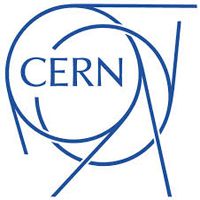 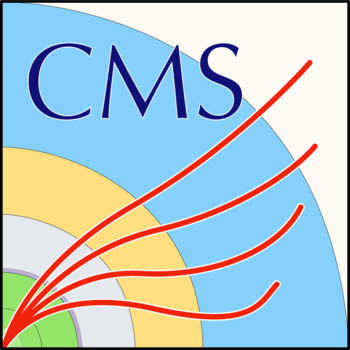 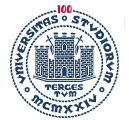 10
9/27/2023
Raffaele Delli Gatti | Final reports – Summer Trainings
Kinematic distributions
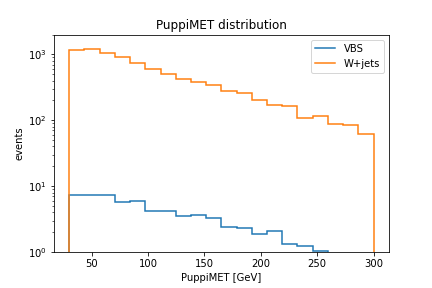 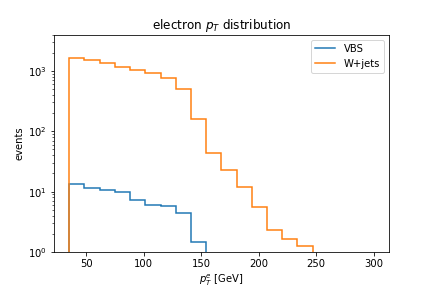 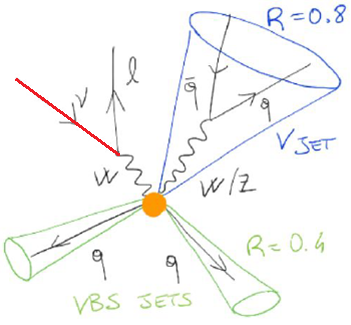 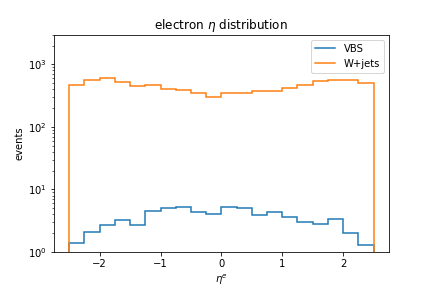 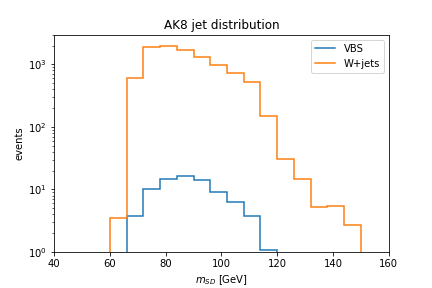 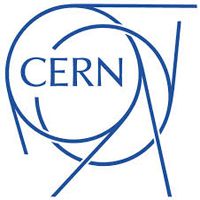 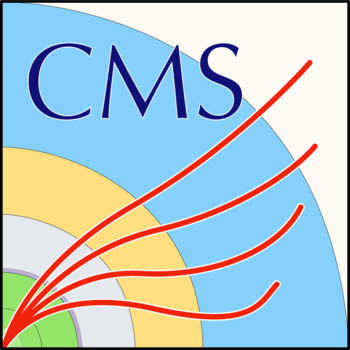 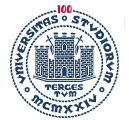 11
9/27/2023
Raffaele Delli Gatti | Final reports – Summer Trainings
Kinematic distributions
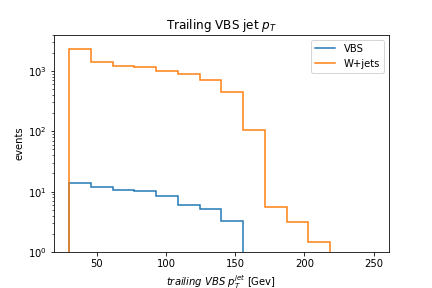 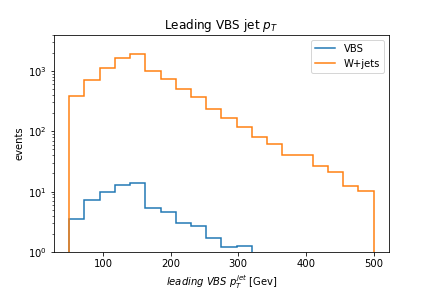 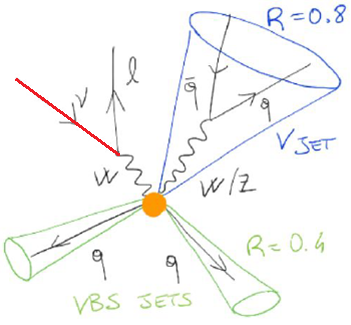 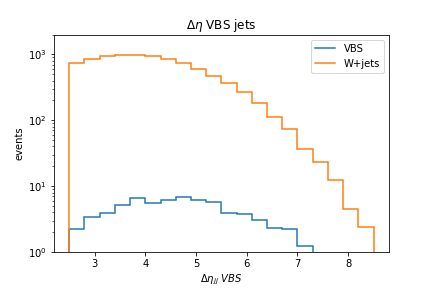 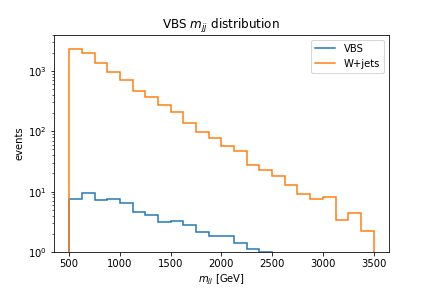 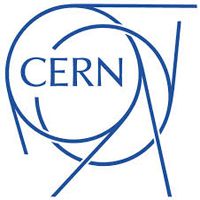 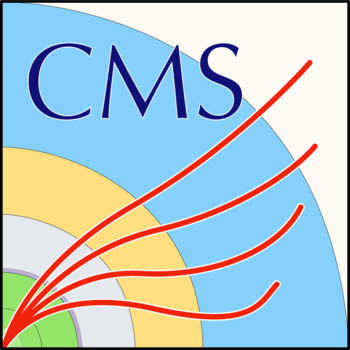 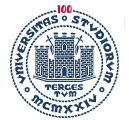 12
9/27/2023
Raffaele Delli Gatti | Final reports – Summer Trainings
Working point of the official analysis
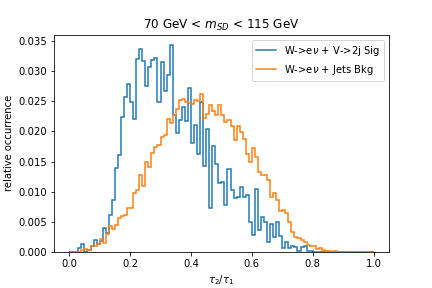 N-subjettiness
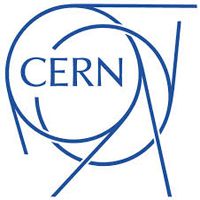 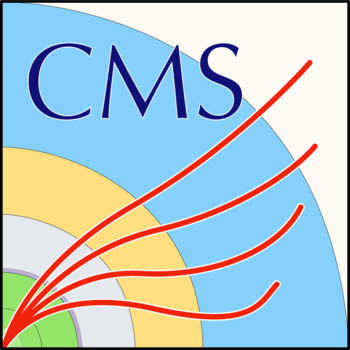 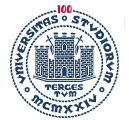 13
9/27/2023
Raffaele Delli Gatti | Final reports – Summer Trainings
Efficiency studies for different working points
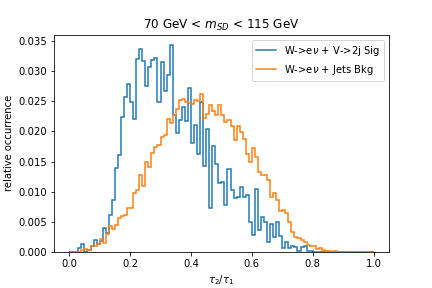 N-subjettiness
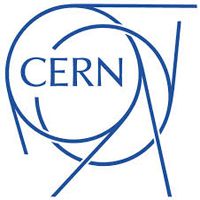 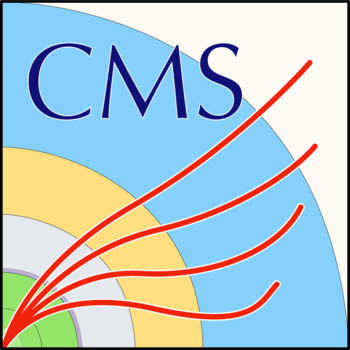 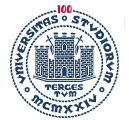 14
9/27/2023
Raffaele Delli Gatti | Final reports – Summer Trainings
Efficiency studies for different working points
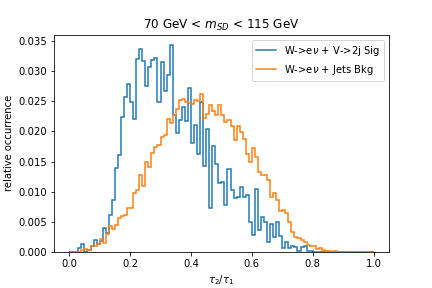 N-subjettiness
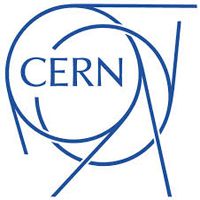 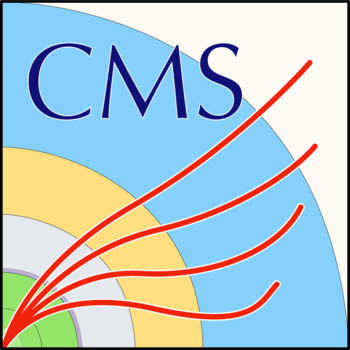 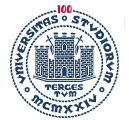 15
9/27/2023
Raffaele Delli Gatti | Final reports – Summer Trainings
Tagging Efficiency
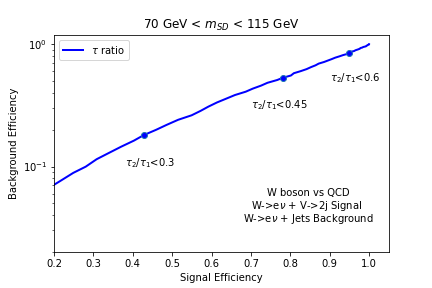 WP
N-subjettiness
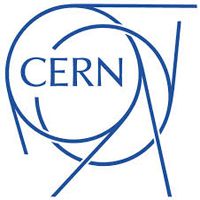 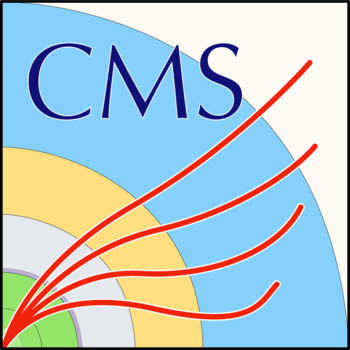 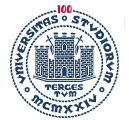 16
9/27/2023
Raffaele Delli Gatti | Final reports – Summer Trainings
Efficiency studies for different working points
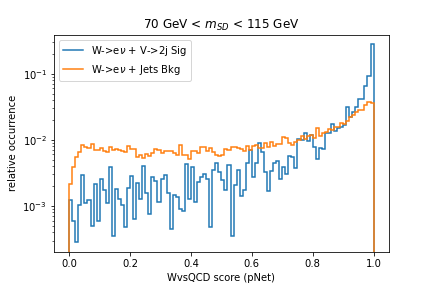 ParticleNET
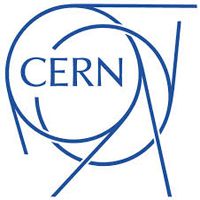 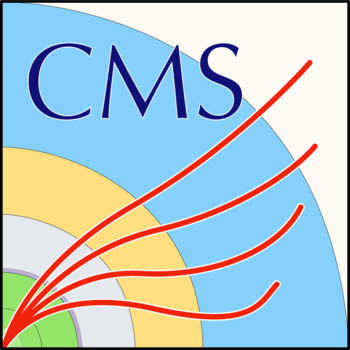 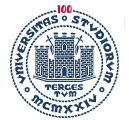 17
9/27/2023
Raffaele Delli Gatti | Final reports – Summer Trainings
Jet tagging variables
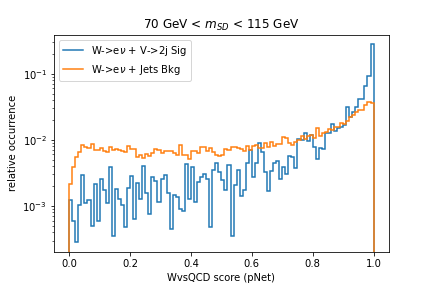 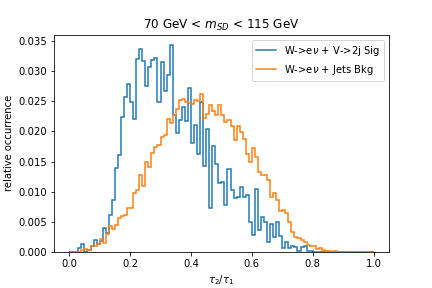 N-subjettiness
ParticleNET
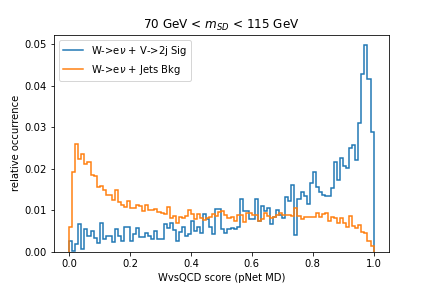 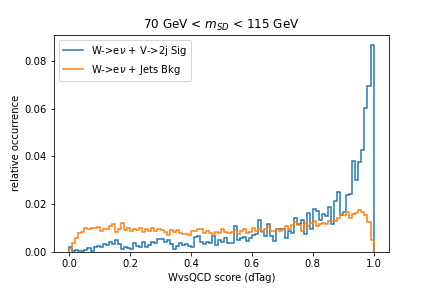 pNET MD
DeepTag
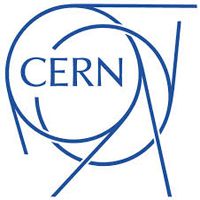 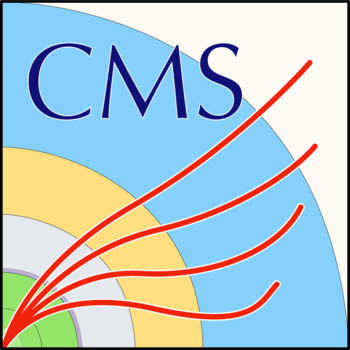 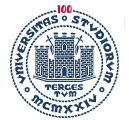 18
9/27/2023
Raffaele Delli Gatti | Final reports – Summer Trainings
Efficiency and sensitivity studies
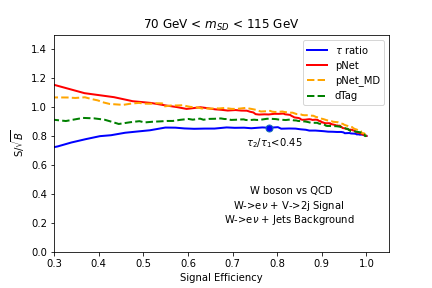 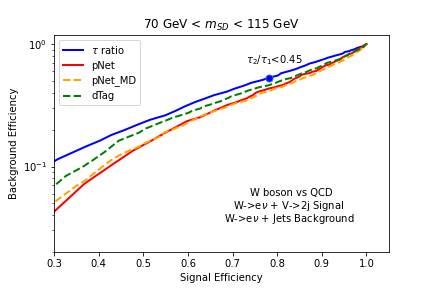 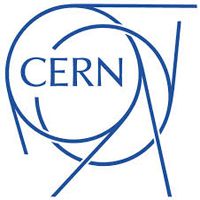 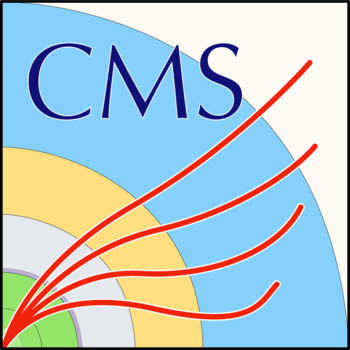 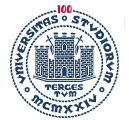 19
9/27/2023
Raffaele Delli Gatti | Final reports – Summer Trainings
Conclusions
Tagging efficiency and sensitivity also in the muon signal region
Z vs QCD score
Study of the top background
Include full Run II statistics
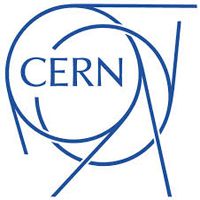 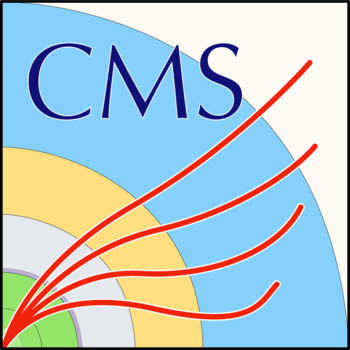 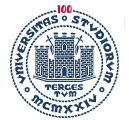 20
9/27/2023
Raffaele Delli Gatti | Final reports – Summer Trainings
Thank you for your attention
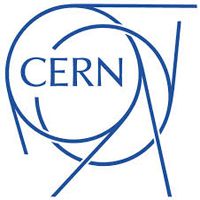 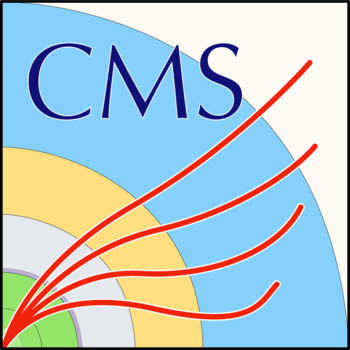 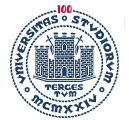 21
9/27/2023
Raffaele Delli Gatti | Final reports – Summer Trainings
Backup
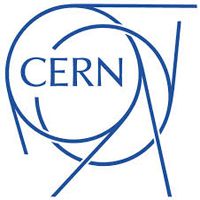 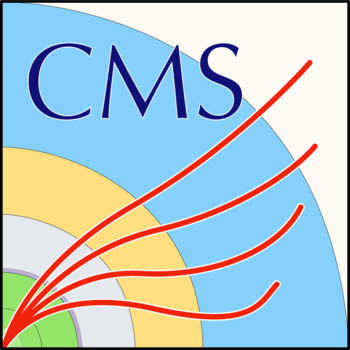 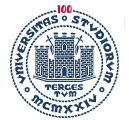 Outline
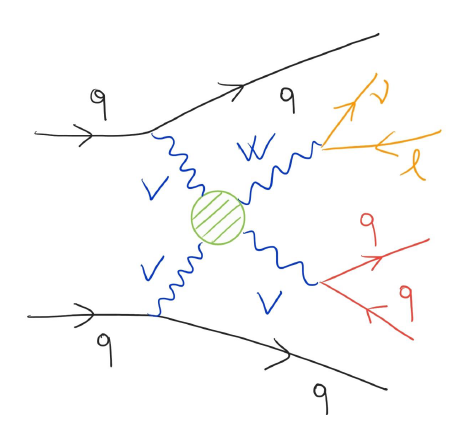 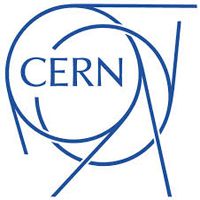 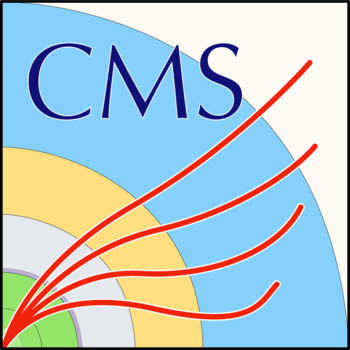 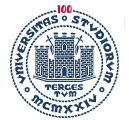 23
9/27/2023
Raffaele Delli Gatti | Final reports – Summer Trainings
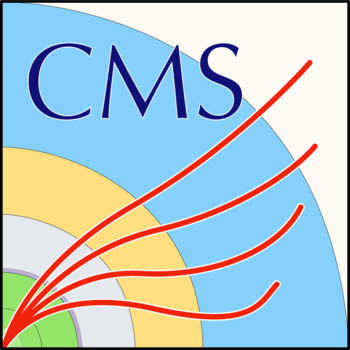 The Compact Muon Solenoid
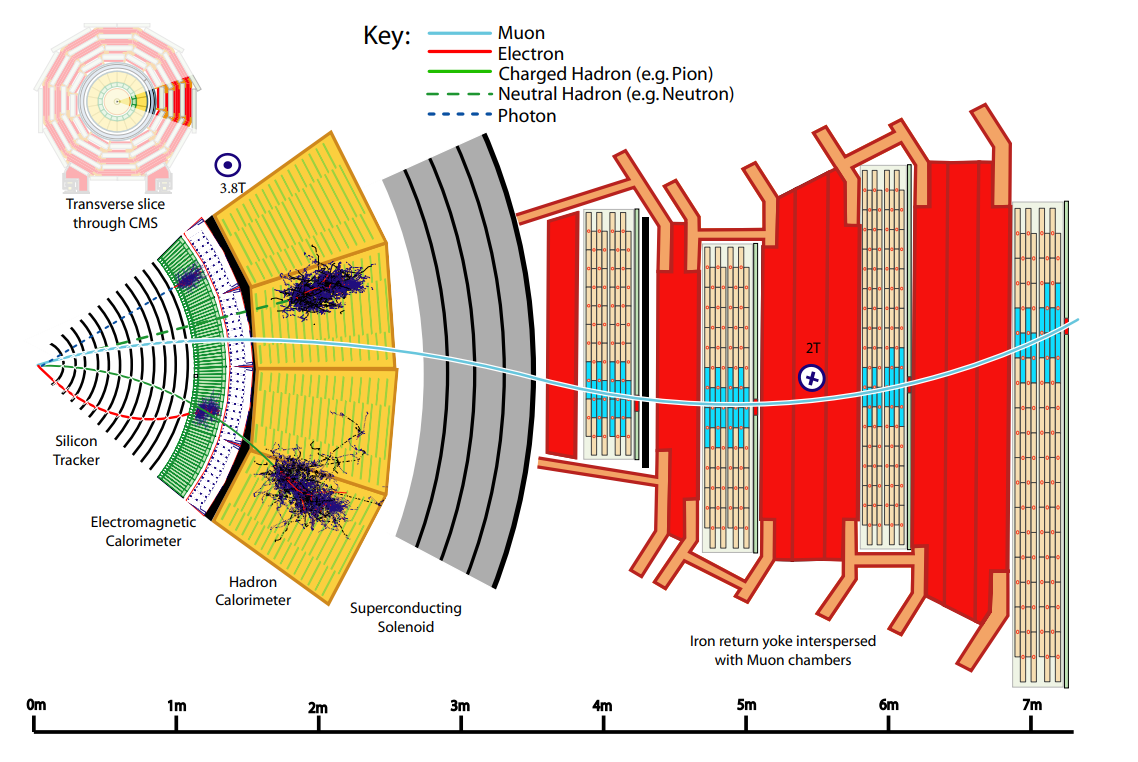 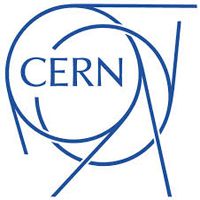 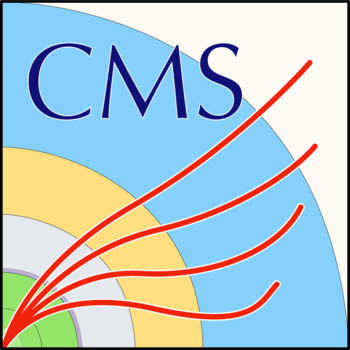 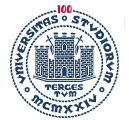 Structure of a proton-proton collision
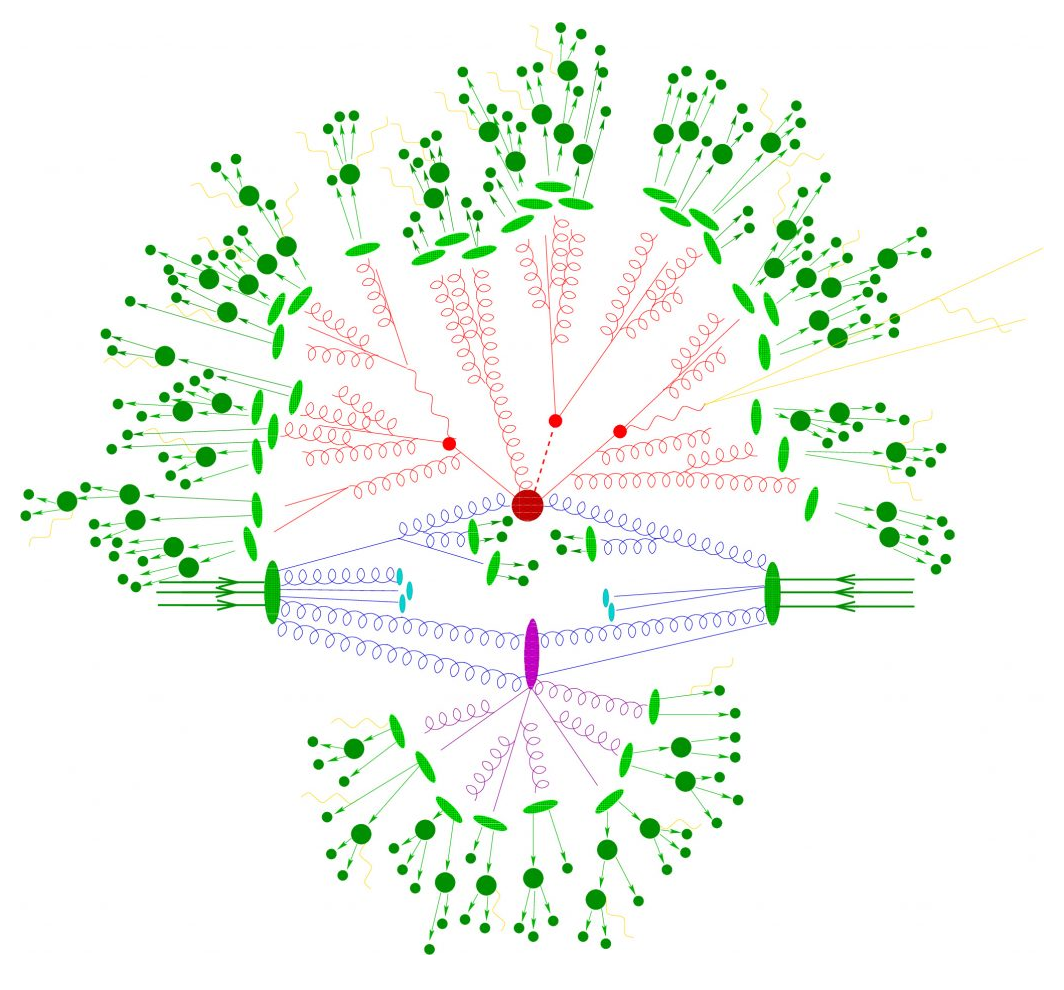 Hadronization
Particle decays
Hard subprocess
Parton showers
Valence quarks
Valence quarks
Structure of a proton-proton collision at LHC
Incoming proton
Incoming proton
Initial partons
(quarks or gluons)
Underlying event
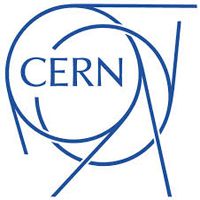 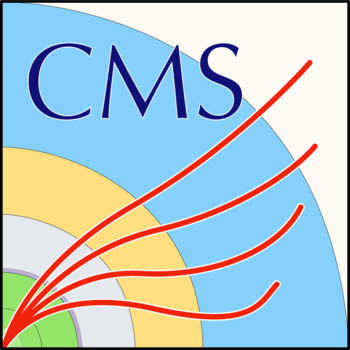 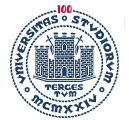 Monte Carlo generation
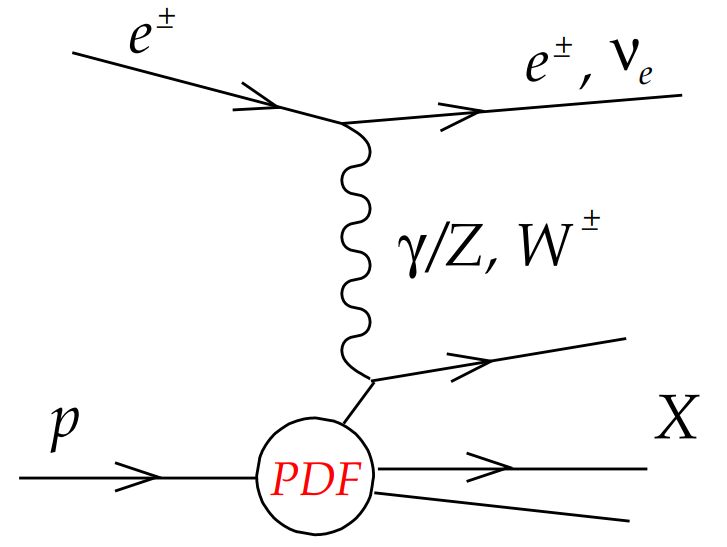 PARTON DISTRIBUTION FUNCTIONS (PDFs)
In hadron collisions at the LHC, the colliding protons presents an internal structure: valence quarks interact via gluons, from which virtual quark-antiquark pairs arise (sea quarks)
Dynamics of the systems resulting in a distribution of the parton momenta, to be determined by experiments (non-perturbative QCD), such as electron-proton deep inelastic scattering
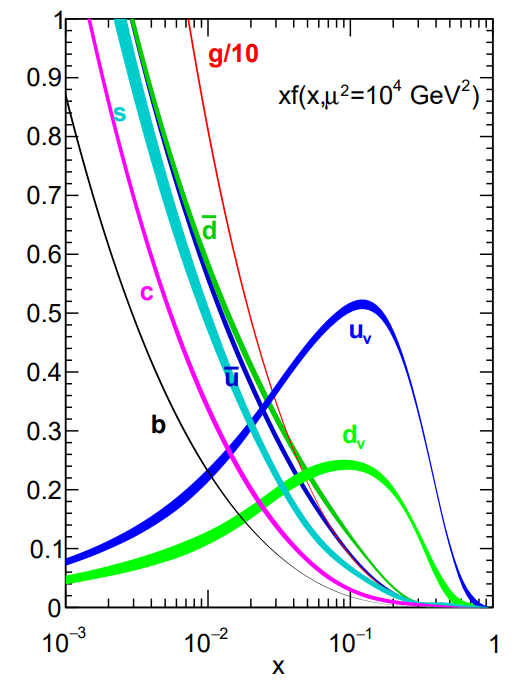 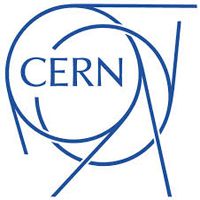 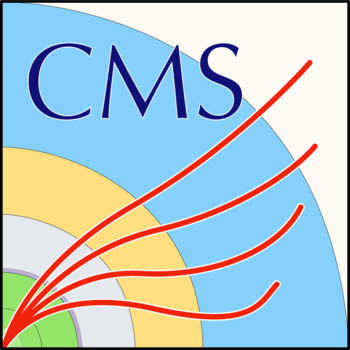 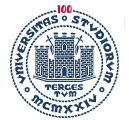 Simulated Monte Carlo sample of the signal
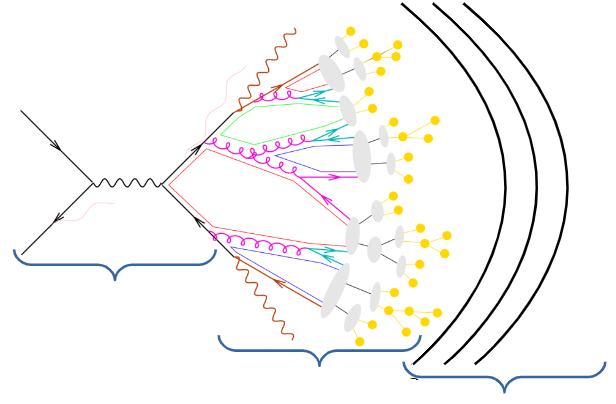 Matrix element
Generators: Madgraph (perturbative QCD and QED) interfaced  with Pythia8 (non-perturbative QCD)
Parton Shower
Hadronization
Decays
Detector effects
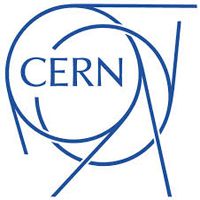 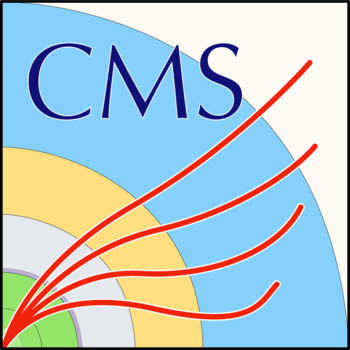 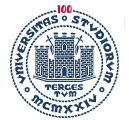 Characterization of the phase space
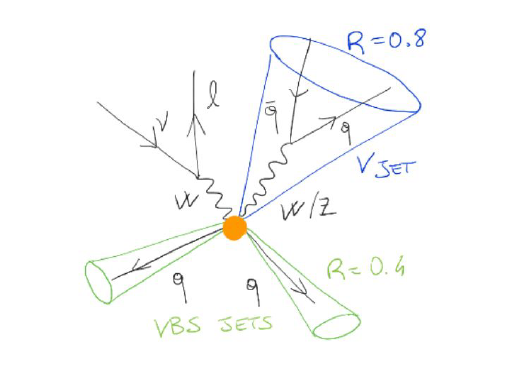 Boosted category
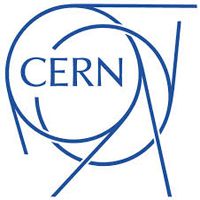 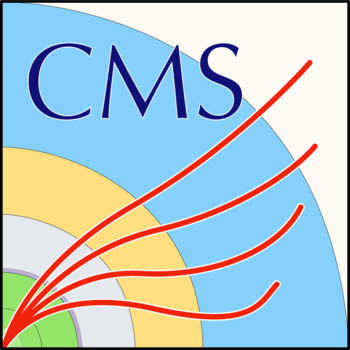 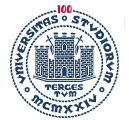 Characterization of the phase space
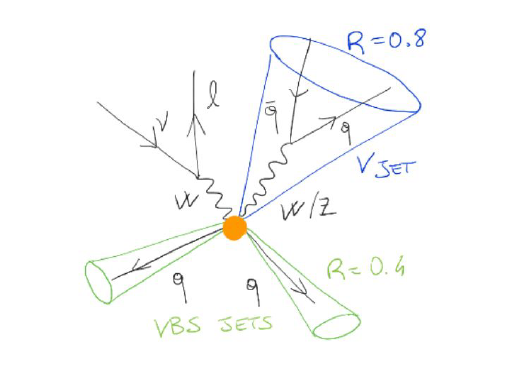 Boosted category
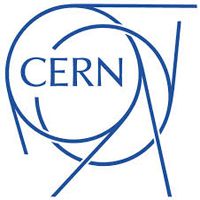 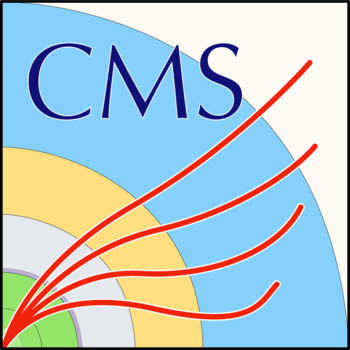 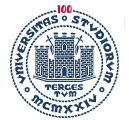 Jet clustering and tagging
Jets are signatures of quarks and gluons
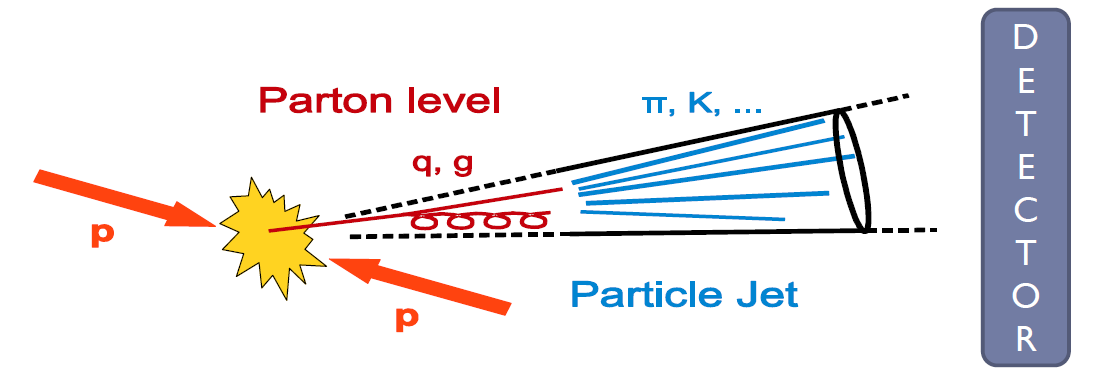 Jet algorithm allows to collect iteratively the particles belonging to a jet
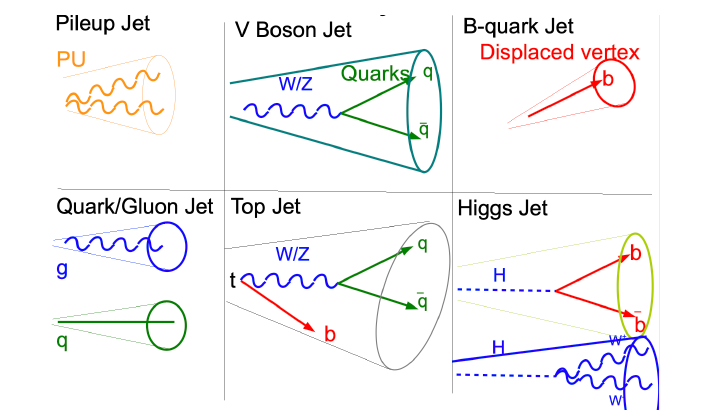 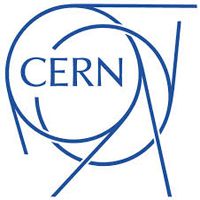 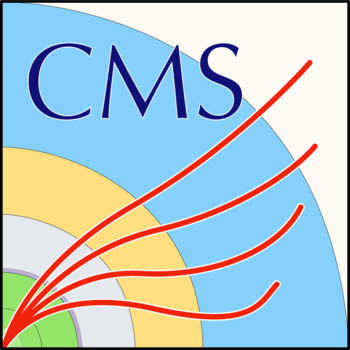 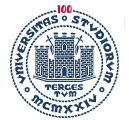 Boosted objects
Boosted hadronic objects have a different energy pattern than QCD jets of comparable invariant mass
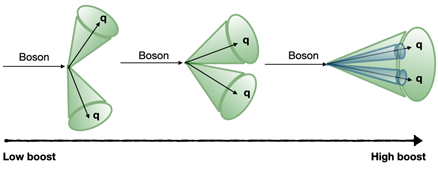 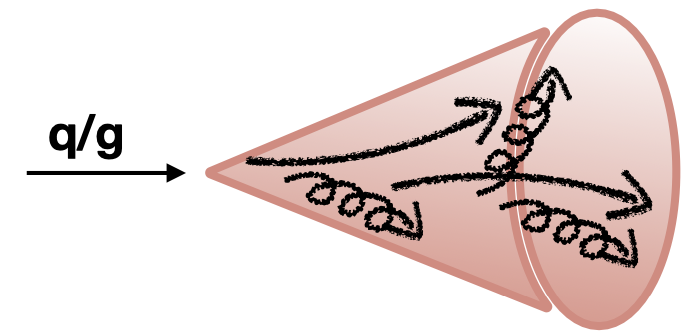 A Boosted QCD jet of 80 GeV originates from a hard parton, it gains mass through large angle soft splittings
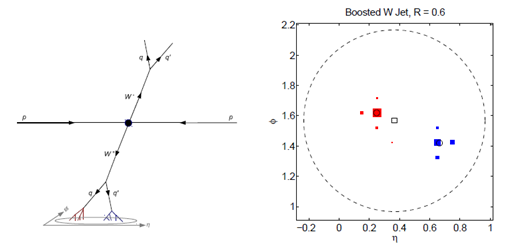 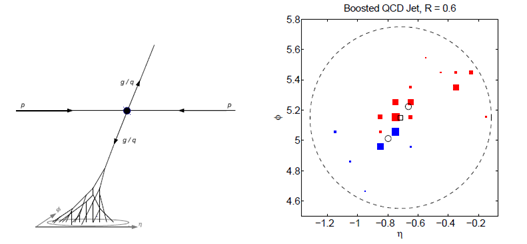 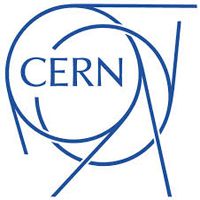 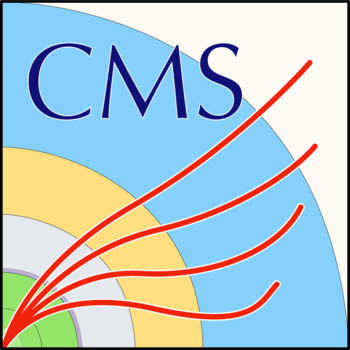 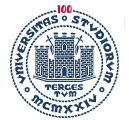 Background contributions
Main sources




Other contributions
Top: ttbar, single top, tW, tZ
W + jets
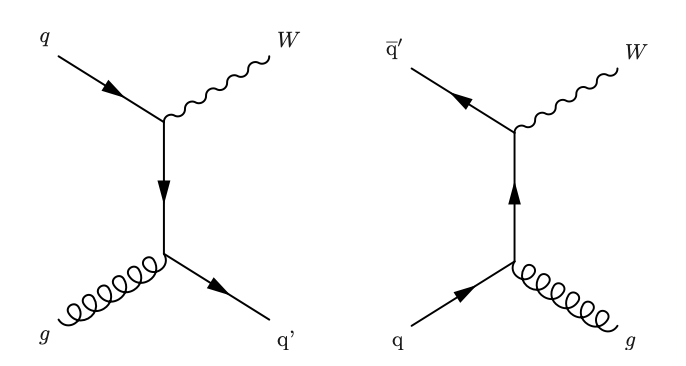 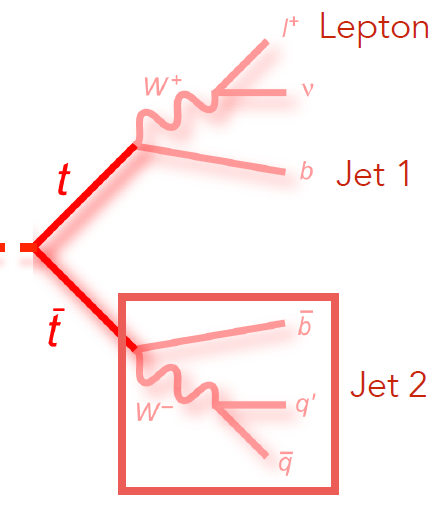 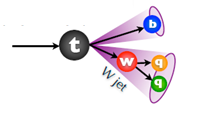 QCD-VV
Non-prompt: data-driven estimation with fakable object technique
VBF-V: single V boson EWK production
Drell-Yan
ggWW, VVV, Vgamma: very small contribution
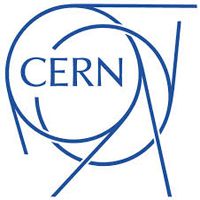 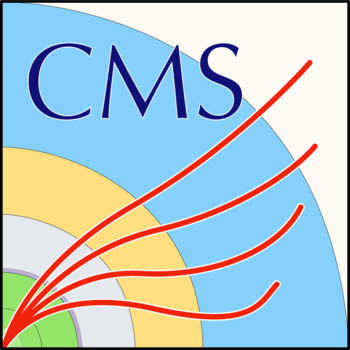 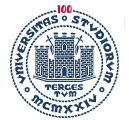 NANOAOD data format
A new event data format designed by the CMS collaboration 
Satisfy the needs of a large fraction of physics analyses (at least 50%) with a per event size of order 1 kB. 
More than a factor of 20 smaller than the MINIAOD format
Only top level information and physics objects typically used in the last steps of the analysis
Typical format of user ntuples, containing per event information
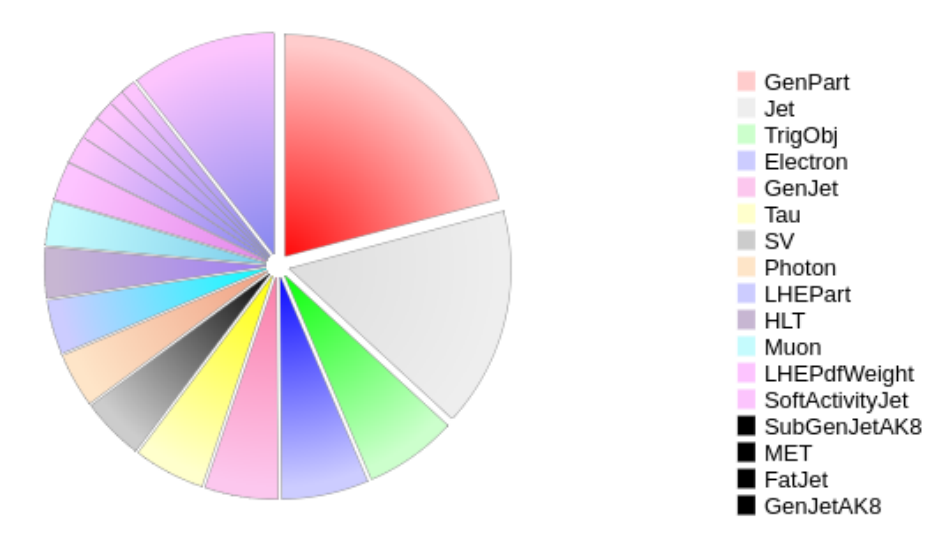 NANOAOD composition
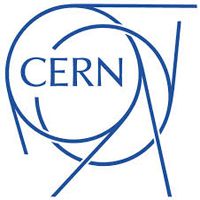 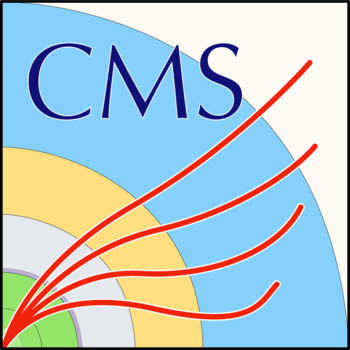 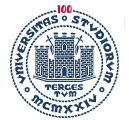 Coffea Framework
Columnar Analysis with Coffea Framework
While the traditional way of analyzing data in HEP involves the event loop, the columnar approach has no explicit loops: 100 times faster
The fields of data are treated as arrays and analysis is done by way of numpy-like array operations.
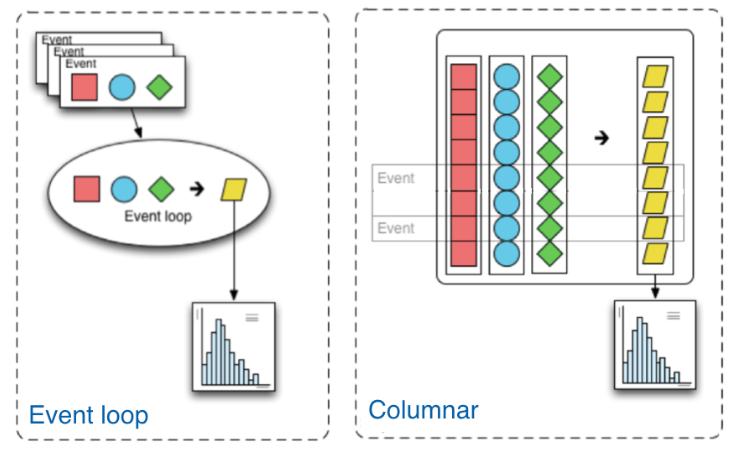 Coffea builds upon awkward arrays with a variety of features that better enable us to do analyses
Array of subarrays, which have arbitrary length (they can even be empty)! 
[[Muon, Muon], [], [Muon], [], [Muon, ... [Muon]]
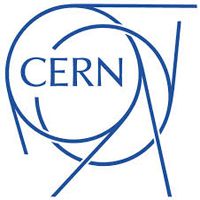 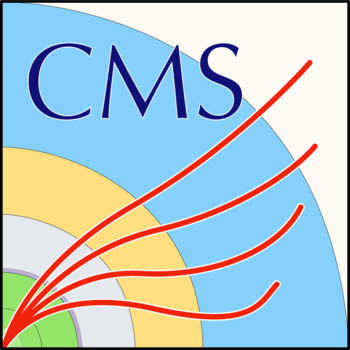 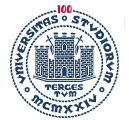